Учет медикаментов по сериям и срокам годности с помощью «Госсектор: Бухгалтерия государственного учреждения для Казахстана»
1С-Рейтинг
Учет медикаментов по сериям и срокам годности
Ведение учета медикаментов в соответствии с нормативно-правовыми актами
Контроль по срокам годности лекарственных препаратов в различных подразделениях
Соблюдение правил хранения медикаментов
Формирование отчетов по движению лекарственных средств
Слайд 2
План счетов
Учет медикаментов ведется на счете 1313 «Медикаменты и перевязочные средства»
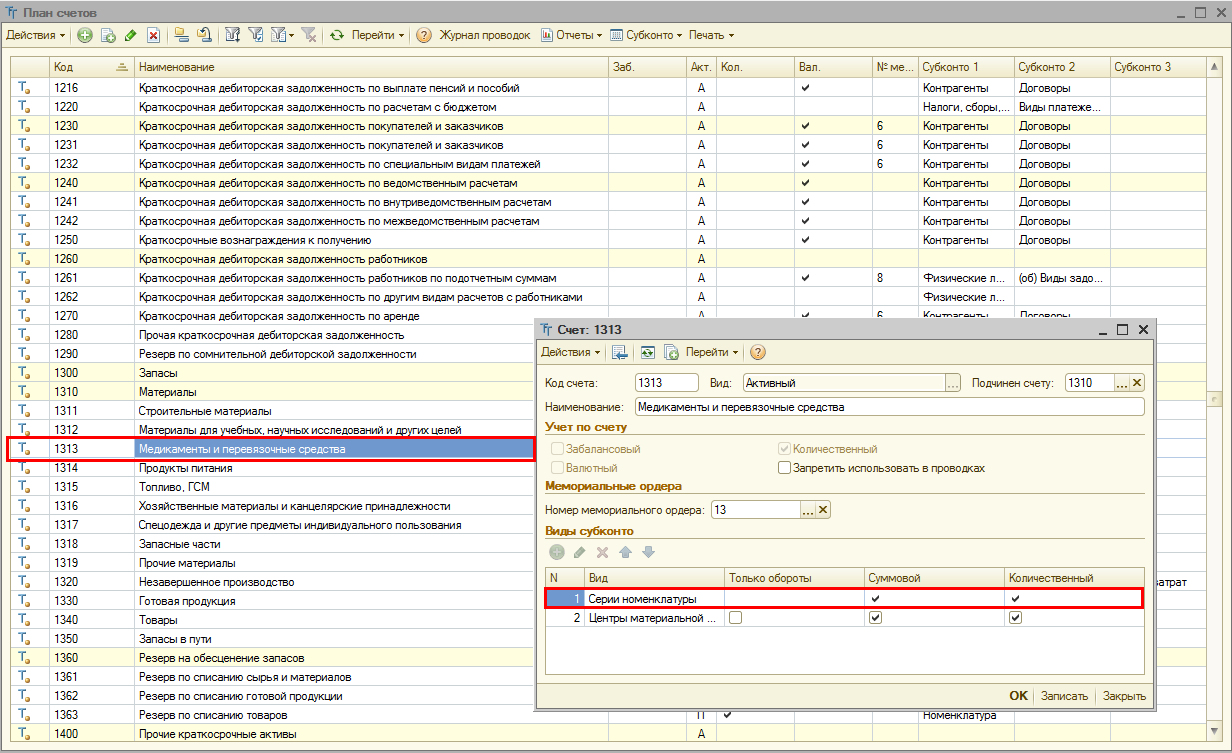 Слайд 3
Справочник «Серии номенклатуры»
Для медикаментов вид номенклатуры должен быть указан – «Медикаменты и перевязочные средства»
Информация о сериях номенклатуры хранится в справочнике «Серии номенклатуры»
Для каждой серии задается: серийный номер, срок годности, номер и дата сертификата, производитель, страна происхождения, срок действия сертификата
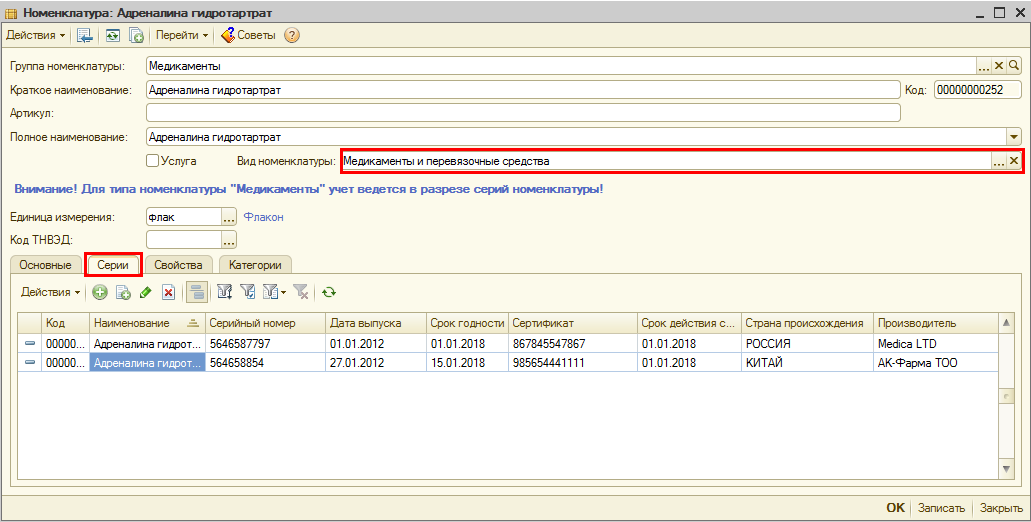 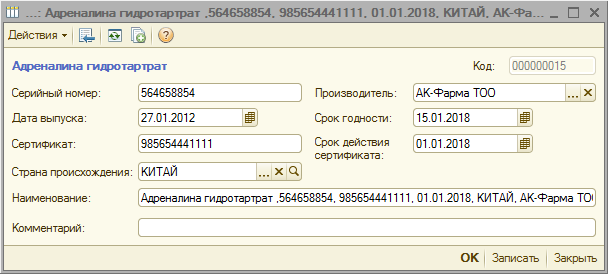 Слайд 4
Поступление медикаментов
Документы поступления формируют движения не по номенклатуре, а по серии медикаментов
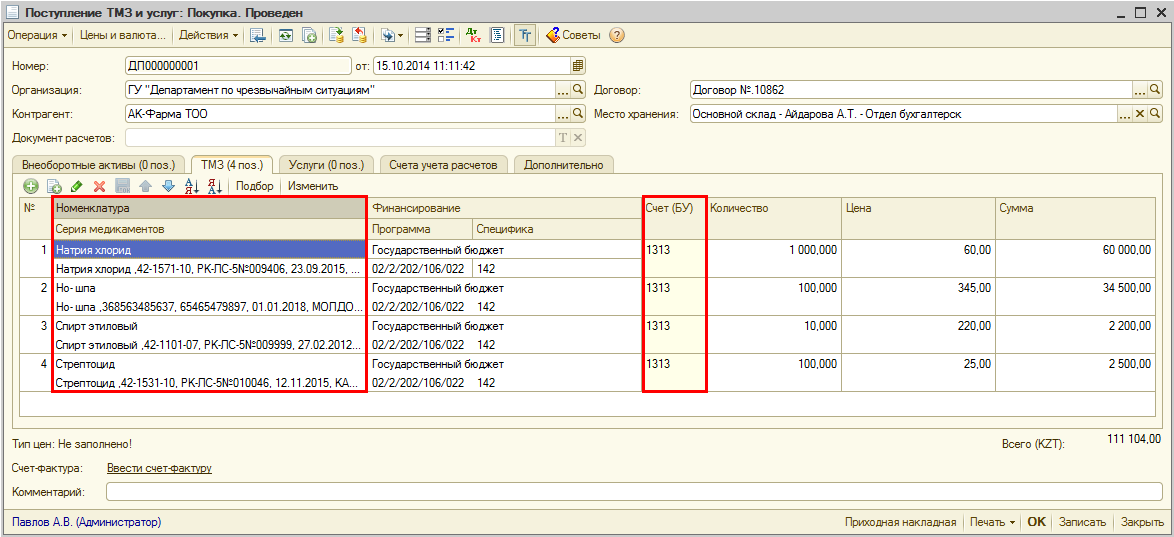 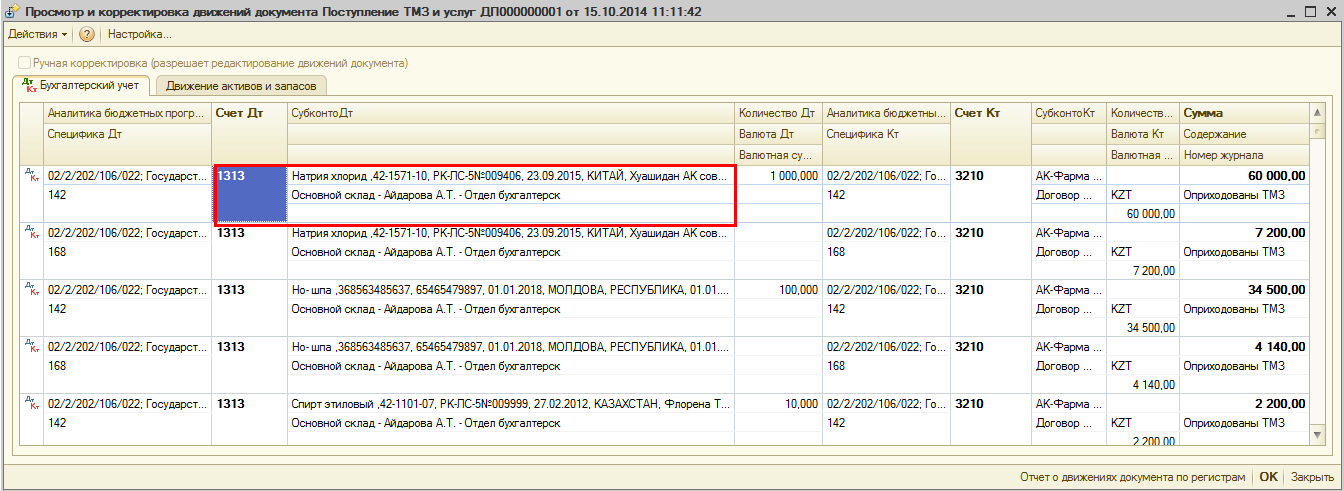 Слайд 5
Перемещение медикаментов
Документ формирует движения не по номенклатуре, а по серии медикаментов
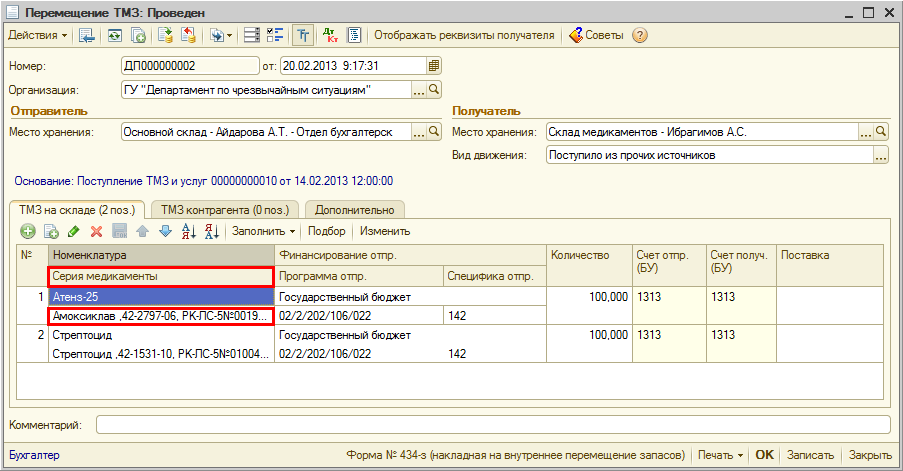 Слайд 6
Выбытие медикаментов
Реквизит «Серии медикаментов» для лекарственных средств является обязательным для заполнения при регистрации операций по выбытию
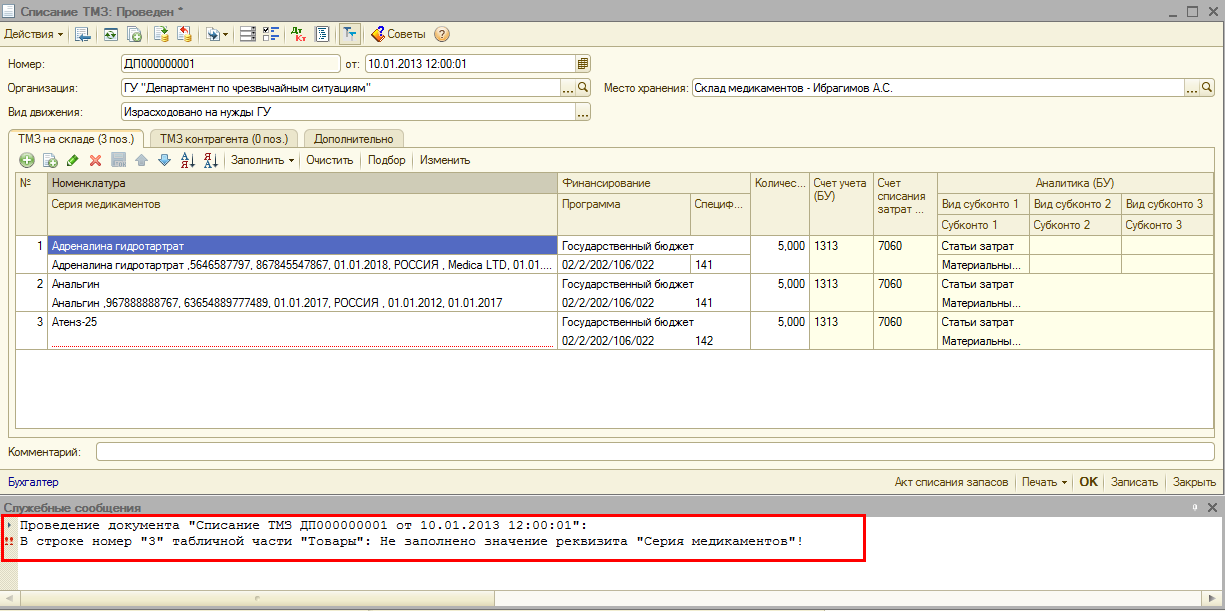 Слайд 7
Отчет «Ведомость остатков ТМЗ»
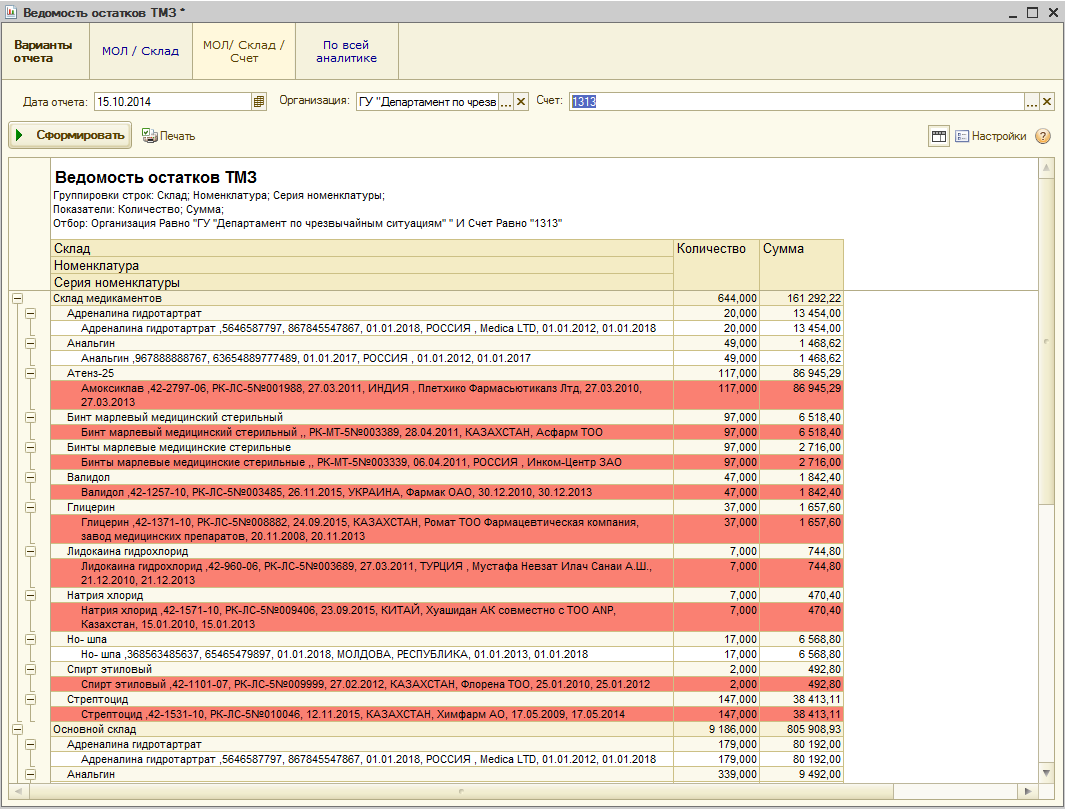 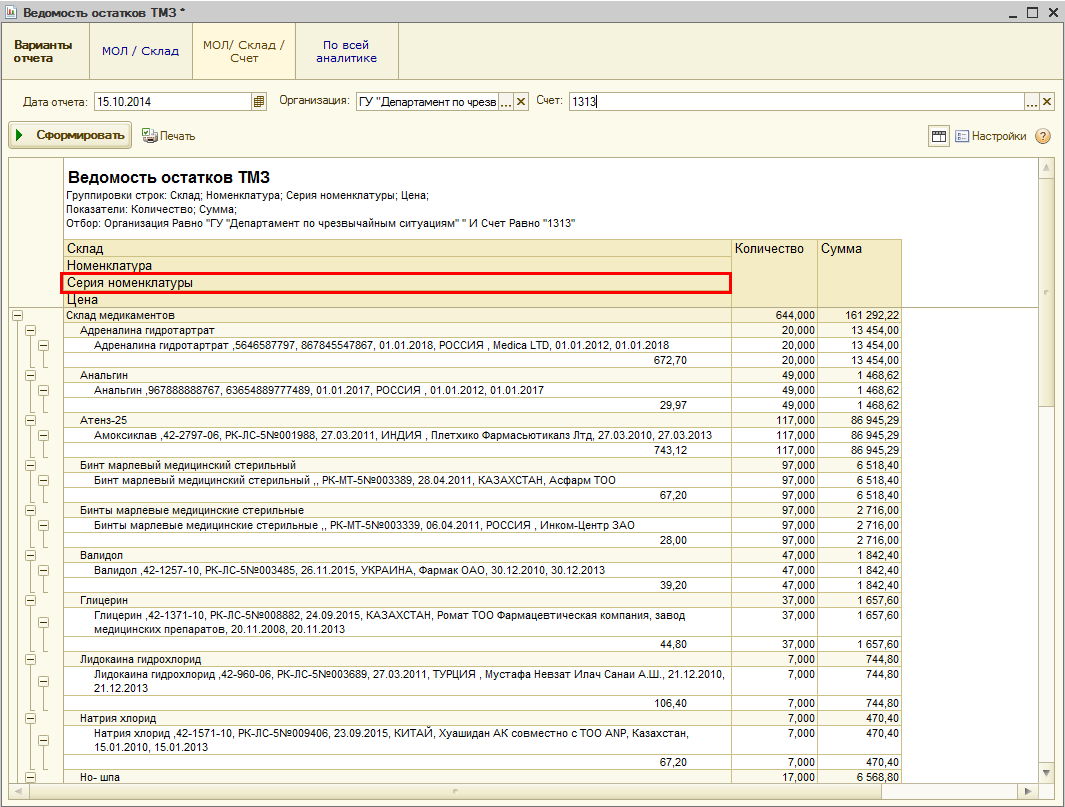 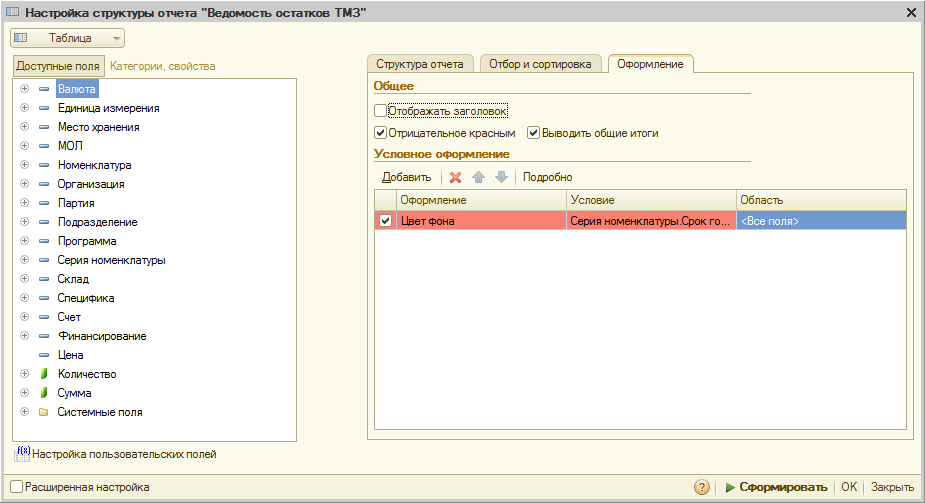 Слайд 8
Отчет «Мемориальный ордер №13»
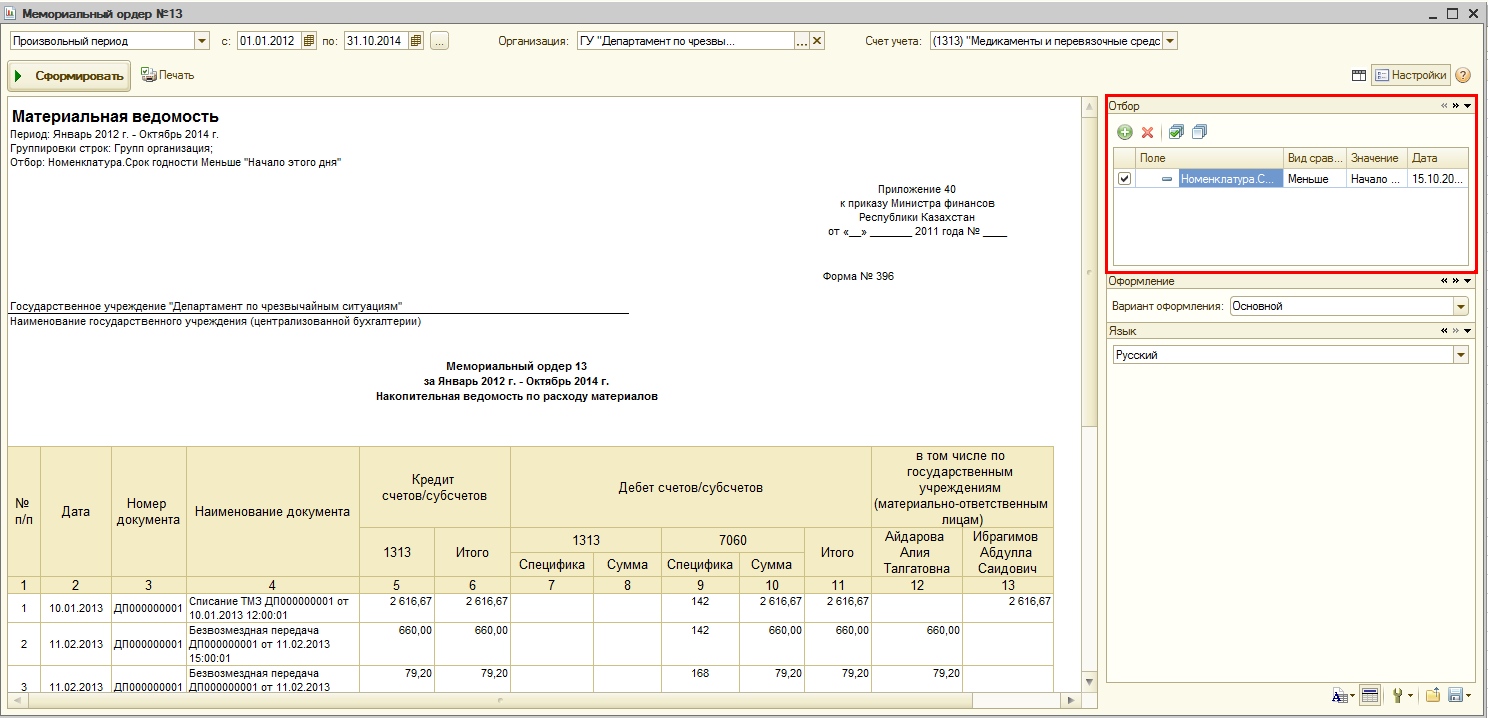 Слайд 9
Отчет «Материальная ведомость»
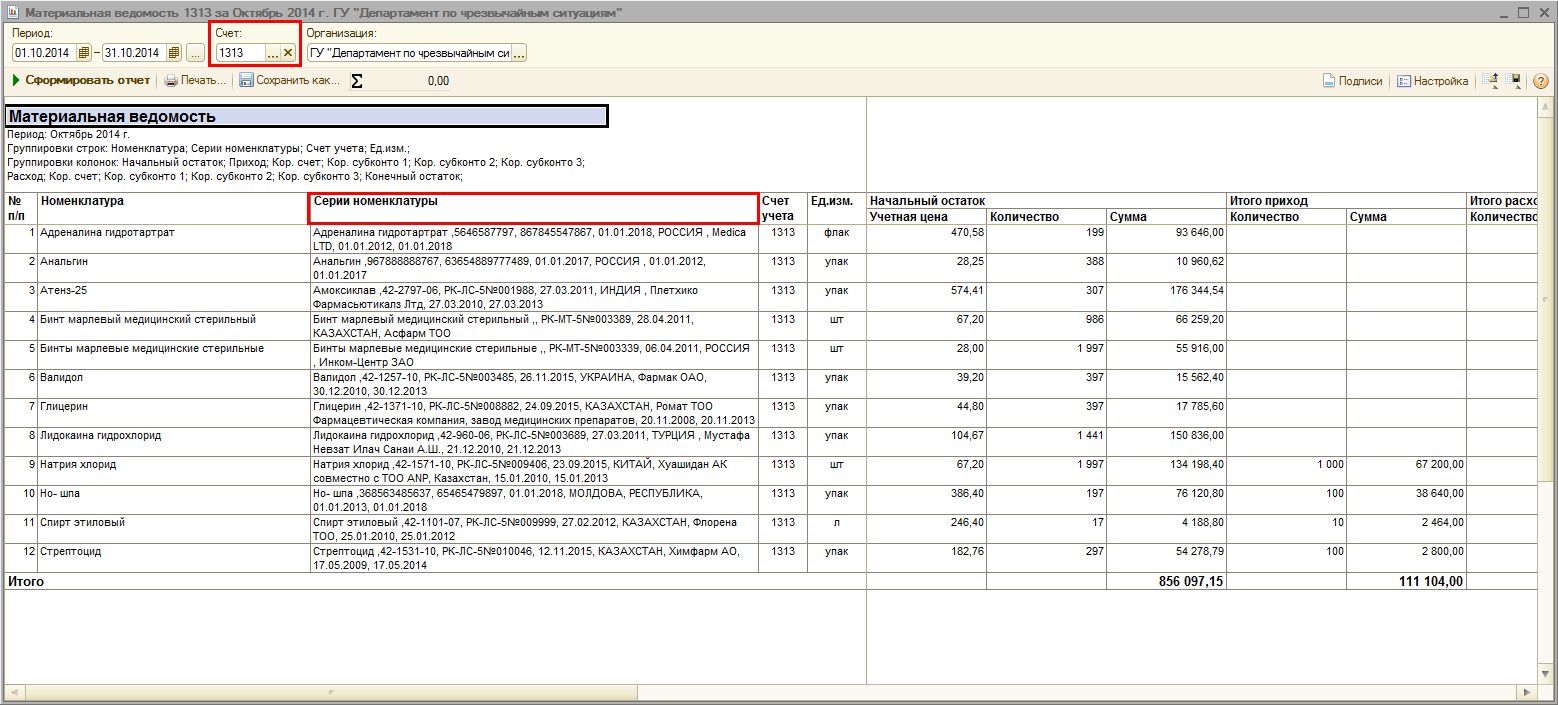 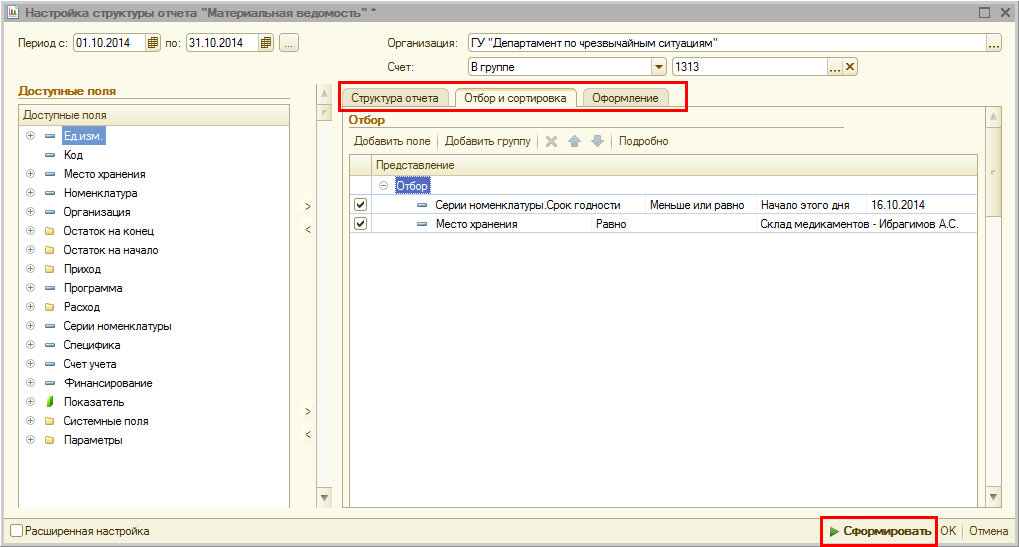 Слайд 10
Дополнительную информацию по отраслевым решениям можно получить на сайте www.1c-rating.kzлибо по e-mail: 1с@1c-rating.kz
1С-Рейтинг